Microscope,DIFF PAD Walk ThroughAndDiffing A Good Diff
By; Michell McAdams
& 
Emily Gehring
12/2012
Microscope Basics
Operation, Care, and Supplies
Adjusting the Eye Piece
Interpupillary Distance
Focus on cells
Adjust “Interpupillary Distance”
Can be adjusted to eye width. (Should make one big circle when looking with both eyes through the oculars)
Adjust “Diopter Distance” 
Turn both eyepieces to align ring flush with front of ocular receptacle
Close right eye.  While looking thru left ocular turn the fine focus knob until image is sharp.
Close left eye.  While looking thru the right ocular turn the eyepiece until the image is sharp.
Look thru both oculars with both eyes.  The image should be sharp for both eyes.
Diopter Distance
Adjusting the Stage
Condenser Diaphragm (0.7)
Condenser
Up & Down
Light
Condenser
Condenser
Centering
Stage
Adjustment
Coarse
Focus
Fine
Focus
Lamp Filter
Adjusting the Light
Light
Intensity
Use the Light Intensity knob if you want your light brighter or dimer

The Photo Lamp Lock will not allow you to adjust the light

The filter will lower your Light Intensity when on a lower objective power. This saves time from needing to adjust the light source each time.
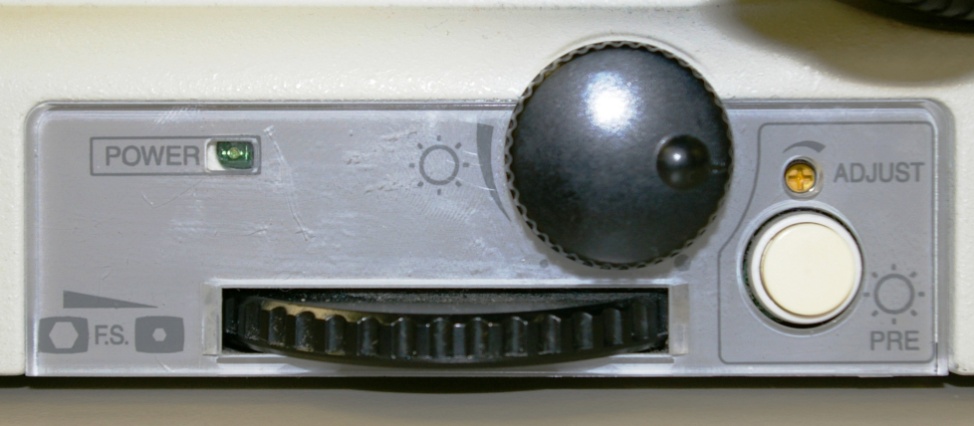 Photo 
Lamp Lock
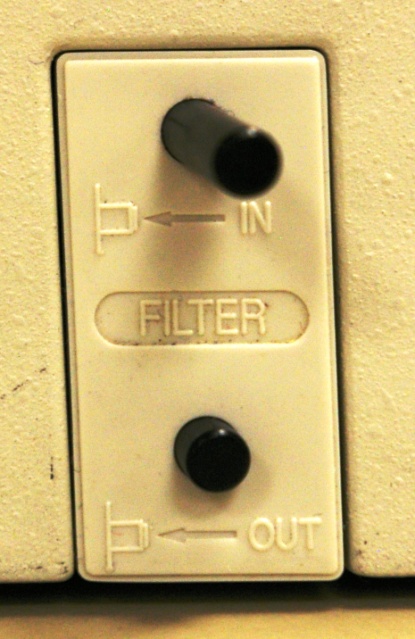 ***Push the “IN” to lower your light and “OUT” to make the light brighter
Koehler Illumination
Focus using 10x dry
Adjust “light condenser” knob to form the sharpest octagon image on the specimen surfaces.
Center the light condenser in field of view
Open the “lamp diaphragm” until it almost goes out of field of view.
Fine tune centering the condenser.
Set condenser diaphragm to 0.7 as a general rule.
Objective performance # is the 2nd number (example:  50x / 0.9)  
Multiple 2nd # by 0.75  aperture setting
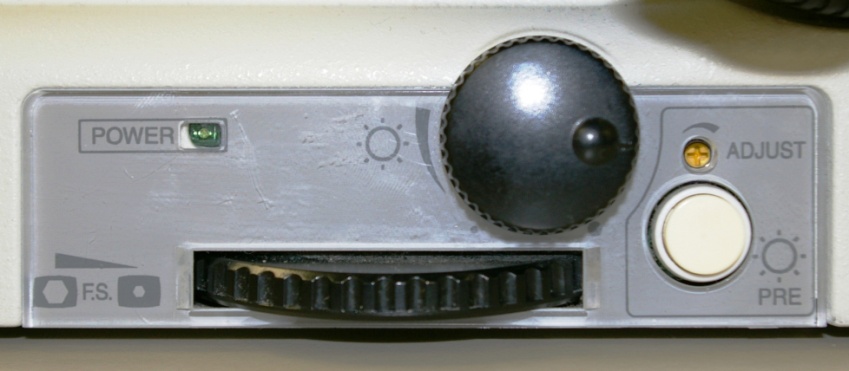 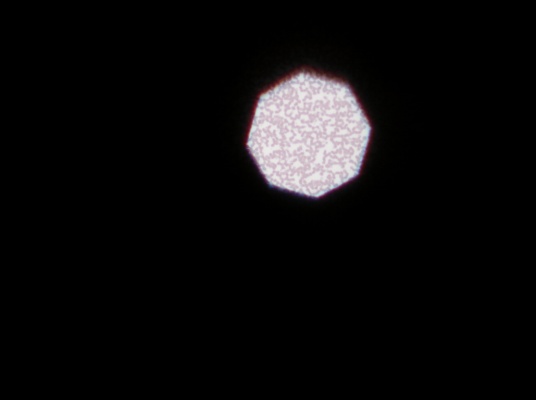 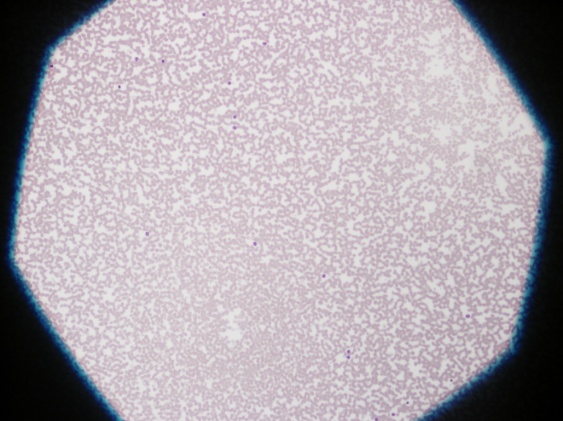 Lamp Replacement
UNPLUG SCOPE before replacing bulb
              
DO NOT handle bulb with fingers; handle using gauze or plastic
Lamp Wattage
& Voltage
(scope specific)
Lamp Cover
Maintenance
Keep Your Microscope Clean For Best Performance !
Clean Glass Lens 
Alcohol or Lens Cleaning Solution
Dry With Soft Gauze or Lens Paper
Eye pieces, Objectives, Condenser and Bright light Lamp Lens
Wipe Surface Of Scopes To Remove Dirt & Oil
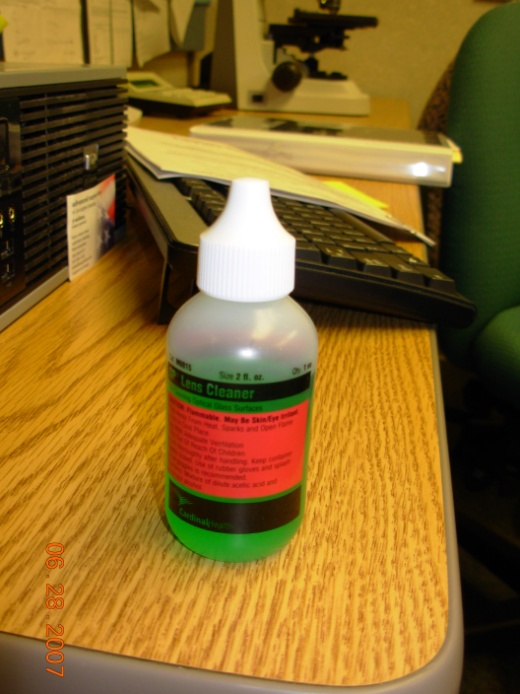 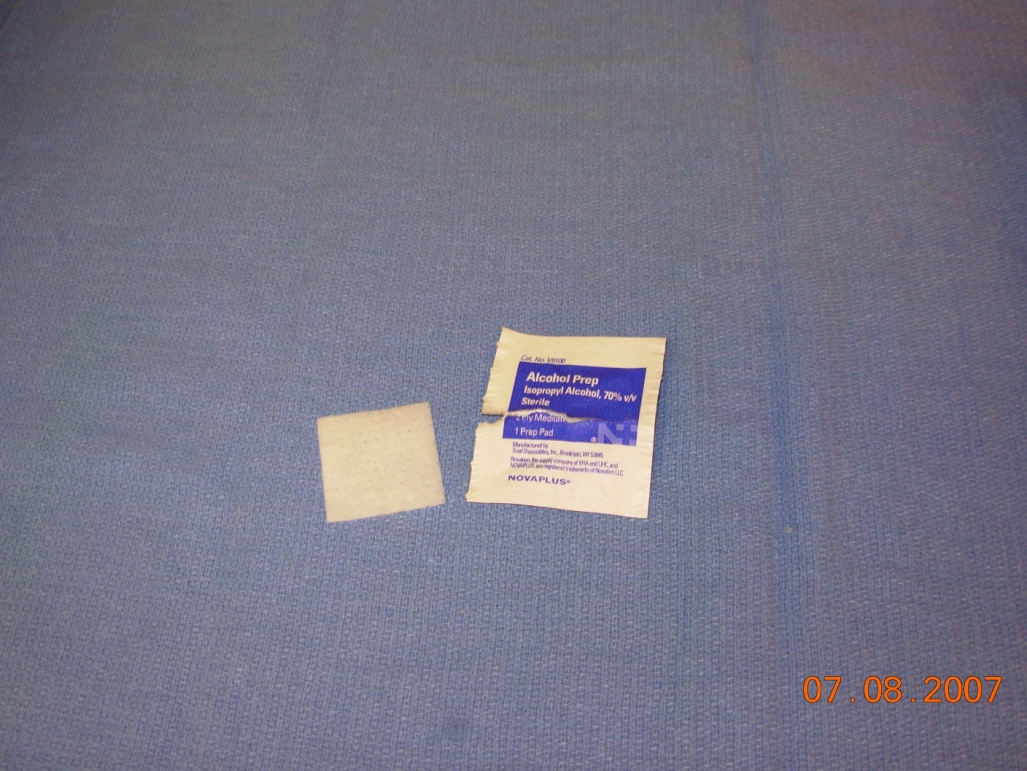 Lens Cleaner
Alcohol Prep
Microscope Oil
ONLY USE manufacturer approved oil
DO NOT use Nikon oil on Olympus scopes
DO NOT use Olympus oil on Nikon scopes
DO NOT leave oil on objective lens 
DO NOT use excess oil
Oil deteriorates objective seals and seeps into the interior of the objective (blurs images) 
Oil attracts dust and dirt that causes gears to bind
Oil refill stored at hematology’s diff-bench
DIFF PAD Walk Through
Worklist for LASC
Patient Demographics Pane
Worklist Pane
Resulting Pane
Diff Pad
Diff Pad
The Diff Pad is a separate window within the Worklist screen. It can be moved around the screen by clicking and dragging the blue title bar. 

To access the Diff Pad from the Resulting Pane you may either click on the Diff Pad with the mouse or use the TAB key on the keyboard. (The TAB key toggles back and forth between the Results and the Diff Pad.) 

The tool options at the top of the Diff Pad can be added or removed by right clicking in the tool bar area by checking or unchecking the tool in the menu.
Diff Pad Menu
Ver = Verify Diff Pad Tests
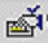 This button will verify all Diff Pad numbers including zeros. The result values are verified simultaneously on the patient report. 

This DOES NOT verify the Hemogram results.
Lim = Changes Diff Pad Limit
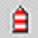 This button changes the counting limit of the keypad. This number is set to default at 100.

Change the limit when you have a WBC <1.0. if you change the limit IT MUST be a multiple of 100 (i.e. 5, 10, 20, 25, 50,…) not an odd number (i.e. 15, 35) this gives strange values when reporting out.
Clr = Clear Diff Pad Results
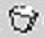 This button clears the Diff pad area and all numbers will become zero (0). 

A prompt box will appear that must be answered YES to clear the results. 

You must use Enter or click on Yes with your mouse. DO NOT use Y for Yes.
Undo = Restore Diff Pad Results
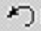 This button will restore the previously cleared results if the Diff Pad results are cleared using the previous (Clr) command.
Chk = Displays Check-up Diff Pad
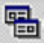 This button will display a blank Diff Pad to the right of the “working” Diff Pad. You must click on the newly opened blank Diff Pad or press TAB to access it. 
This option gives the operator a blank pad to preform a manual diff so you are able to compare your results to the automated results.
Diff Pad Check-Up
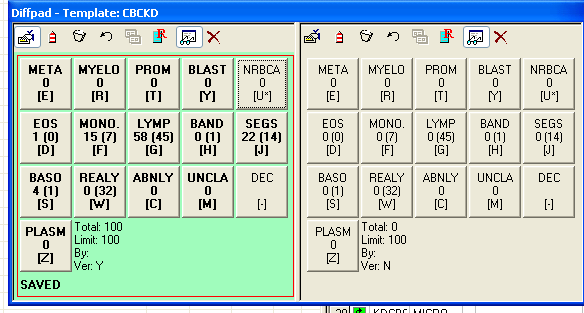 If using the Diff Pad Check-up to confirm instrument values complete diff in the second Diff Pad. 

If you want to keep the results from the second Diff Pad verify by clicking the verify icon on the second Diff Pad, then close the second Diff Pad, your values will then populate the original Diff Pad.
Rev = Review
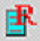 THIS OPTION IS NOT USED. The CBC report is sent as a group test for the Pathologist to review. If a CBC needs to be sent for a review, say YES to the REVIEW line, this will reflex the review.
Sh\Hd = Show\Hide
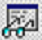 This button toggles between the automatic diff results and a zeroed out manual Diff Pad. 

If this option is “on” (light shaded background) it will show the Sysmex 5 cell differential and the previous diff results.
Off = Close
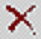 This button will close the Diff Pad window.

If the Check-up Diff Pad is used, the button will only close one Diff Pad.
Diffing AGood Diff
Worklist for LASC
Patient Demographics Pane
Worklist Pane
Resulting Pane
Diff Pad
Patient Demographics Pane(Top Right Corner)
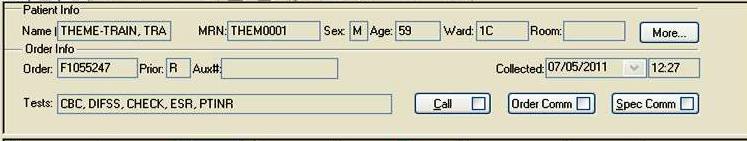 This pane shows Patient Information along with all tests ordered on selected accession number 

Other useful information could be included in the “Order Comm” and “Spec Comm” boxes
Worklist Pane(Top Left Corner)
Test ordered
Order Number
Col/Rec Times
Patient Name
Pay Attention to your received times
 
Columns will sort when clicked on
Resulting Pane(Below Patient Demographics)
MOST COMMONLY USED ICONS
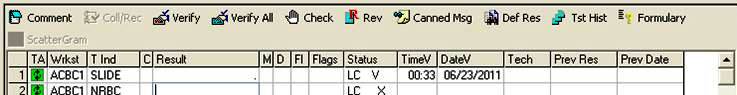 Comment =  Used to make additional comments such as criticals.

Verify = Verifies each test line individually

Verify All = Verifies ALL test together

Check = Click on individual test then click check for reference ranges

Test History = Gives patient history for individual tests
Starting A Diff
Select the patient you are wanting to Diff

Check Patient information to ensure you are on the correct patient (Look at slide, paper and computer screen)
YES To Slide
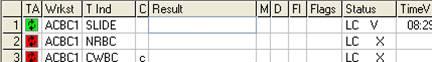 YES
On Line number 1 say YES to Slide

Saying Yes states there is a slide available in the lab
NRBC
The NRBC line must have a place holder {.} or a value entered or the Diff will not verify
If your NRBC count has a difference of >10 from the instrument value, use your NRBC result




To do a manual calculation:
Corrected WBC = WBC / (100+ NRBC)
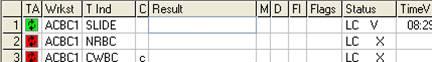 YES
.
Manual Differential
There is no default, you MUST answer the MANDF line

Answering YES will allow you to verify a manual diff and will change the TCC (Total Cells Counted) accordingly

Answering NO will allow you to verify the instrument diff and changes the TCC to SCANNED

{.} and {ON FILE} are rarely used
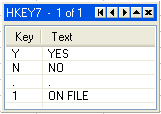 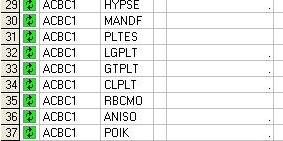 YES
Platelet Estimate
Does your PLT Estimate COMPARE with the instrument PLT Result?

Evaluate the impact of Microcytes and Schistocytes on the PLT Count

If in doubt, do a slide PLT estimate
Platelet Estimate
Determine your PLT estimate according to what you see on the slide
LO is <2 – 149
NL is 150 – 450
HI is >450
{SEE PLT RESULT} is used when you change the instrument value line or a comment is added                          EX: Xing your PLT value
{X} is only used to modify a verified result
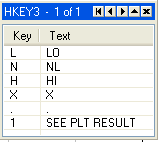 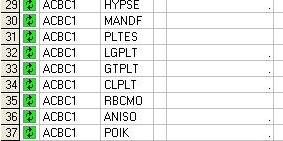 NL
Platelet Description
Assess the size of the PLTs by using the MPV and comparing to NORMAL sized RBCs

Answer PRESENT or OCCASIONAL if observed

Leave the default {.} if you have normal PLTs

“PLT ABN DISTRIBUTION” and “PLT ABN SCATTERGRAM” flags may appear if there are large PLT, giant PLT, or PLT clumps
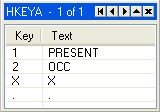 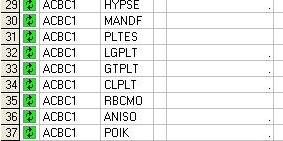 .
.
.
Platelet Clumping
Your instrument PLT count is X’ed when clumping is present on the slide

See PLT Clumping Power Point for more details
RBC Morphology
There is no default, you MUST answer the RBCMO line

Use NL if the RBCs are normal

Use the {.} with any abnormal findings
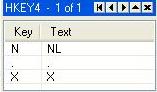 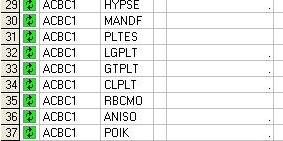 .
WBC, RBC, PLT, Microorganism
There are detailed power points explaining each of the above
2nd Tech Reviews
The 2nd Tech Reviewer usually is not allowed to call any blast without the patient having history. In this case the slide will be sent to a pathologist.

2nd Tech Reviewer is usually a senior tech that can “look over” a slide that may have abnormalities.
2nd Tech Reviews
Setting up a 2nd tech review
After completing your differential and additional review is required there is a few steps that must be taken.

Before verifying your patient completely scroll down your resulting pane until you find
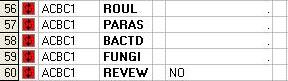 2nd Tech Review
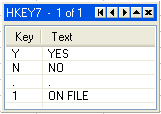 This line defaults to NO; do not change unless needed for a 2nd tech to review

If there is a MORP; DO NOT OPEN for review
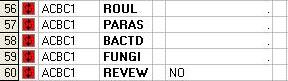 2nd Tech Review
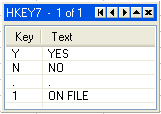 Change the NO to YES

Verify your results and save

Send to your 2nd tech review person.
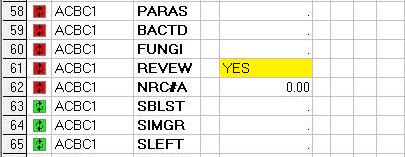 Pathologist Reviews
Depending on your facility the 2nd tech and pathology reviews may be internal or external.

A Pathologist Review is any slide with blast, a drastic change in the appearance of the patient, or if the 2nd tech feels the slide is beyond their review criteria.
2nd Tech Reviews
When looking at your pending any review will show as HREVW

If you are the second tech review person you will need to refresh your worklist for HREVW to show
2nd Tech Review
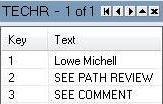 2nd Tech person looks at the slide
Puts in a comment under TECHR
Use the #3 option (See Comment) 
Verify and Save
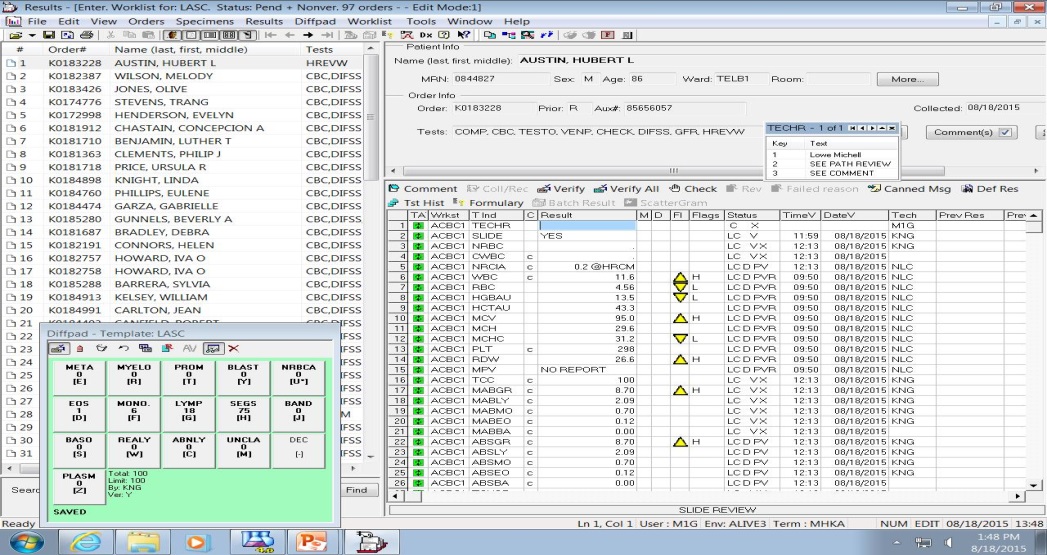 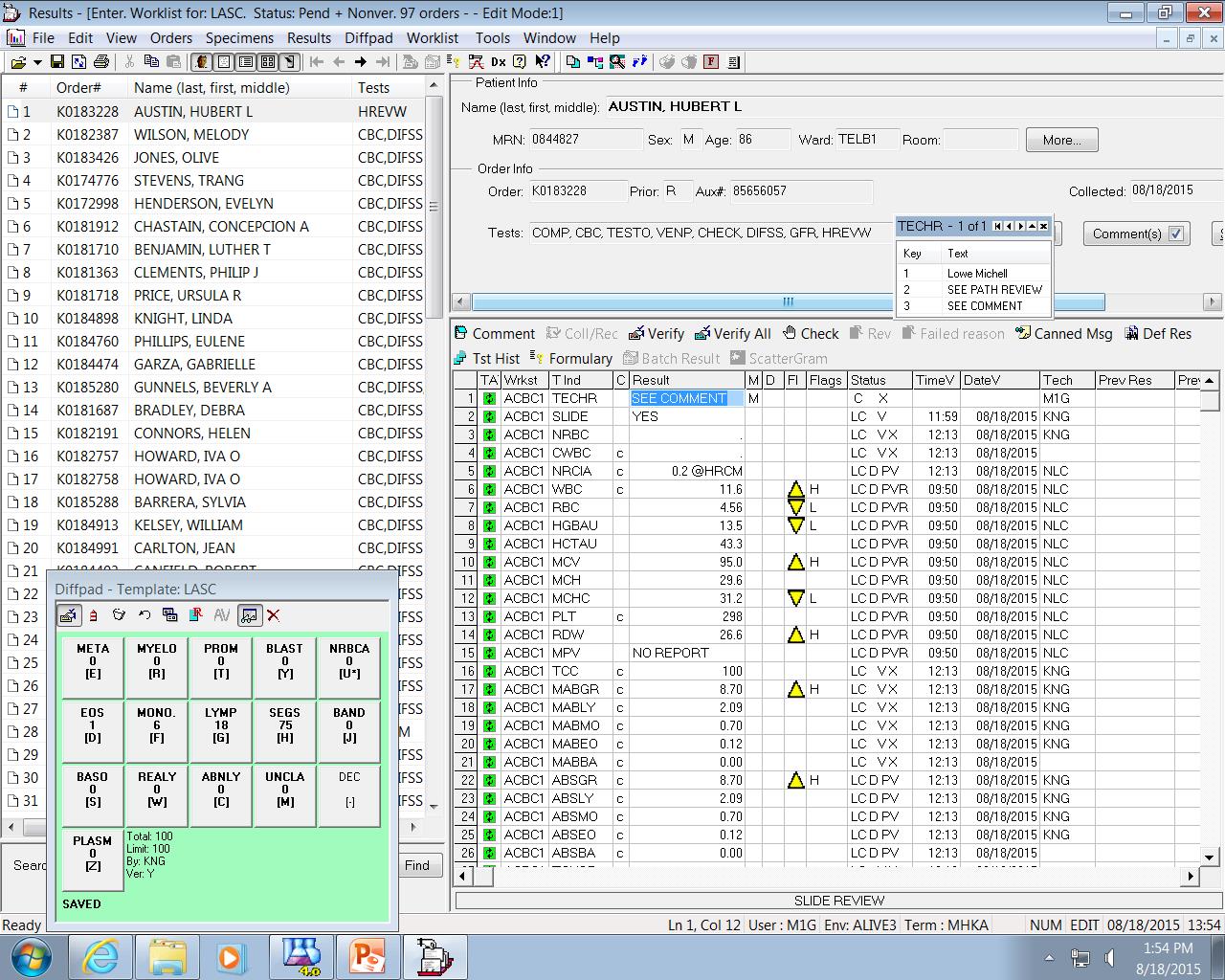 Path Review
If a Path review is needed DO NOT USE COMMENT

See the next slide to set up a Path Review
Pathology Review
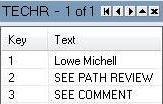 On the TECHR choose #2 (See Path Review)

Verify and Save
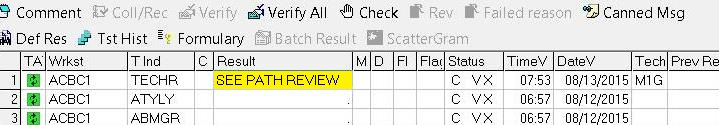 Path Review
After refreshing your pending the Path Review will show up as HPATH
~The End~